FInanciamiento
Formas de financiar un proyecto
Gestión de la Compañía
Formación Compañía
Puesta en 
Marcha
Ejecución
Planificación (FEL)
PREFACTIBILIDAD
FACTIBI-LIDAD      Ing. básica
TRASPASO
OPERACION
ING. DETALLE
   ADQUISICIONES
              CONSTRUCCION
CONCEP-TUAL
Estudio de alternativas
Diseño de la mejor
APROPIACIÓN
Incorporación de socios
Financiamiento
Alternativas para Financiar un Proyecto
Capital Propio
Deuda Corporativa 
Bonos 
Project Finance
¿Porque Financiar un Proyecto?
Apalancamiento financiero aumenta el retorno sobre el capital del invrsionista.
Permite maximizar el uso del capital 
Retorno del accionista variable, financistas fijo 
Beneficio tributario del endeudamiento
Cadena de valor de la compañía
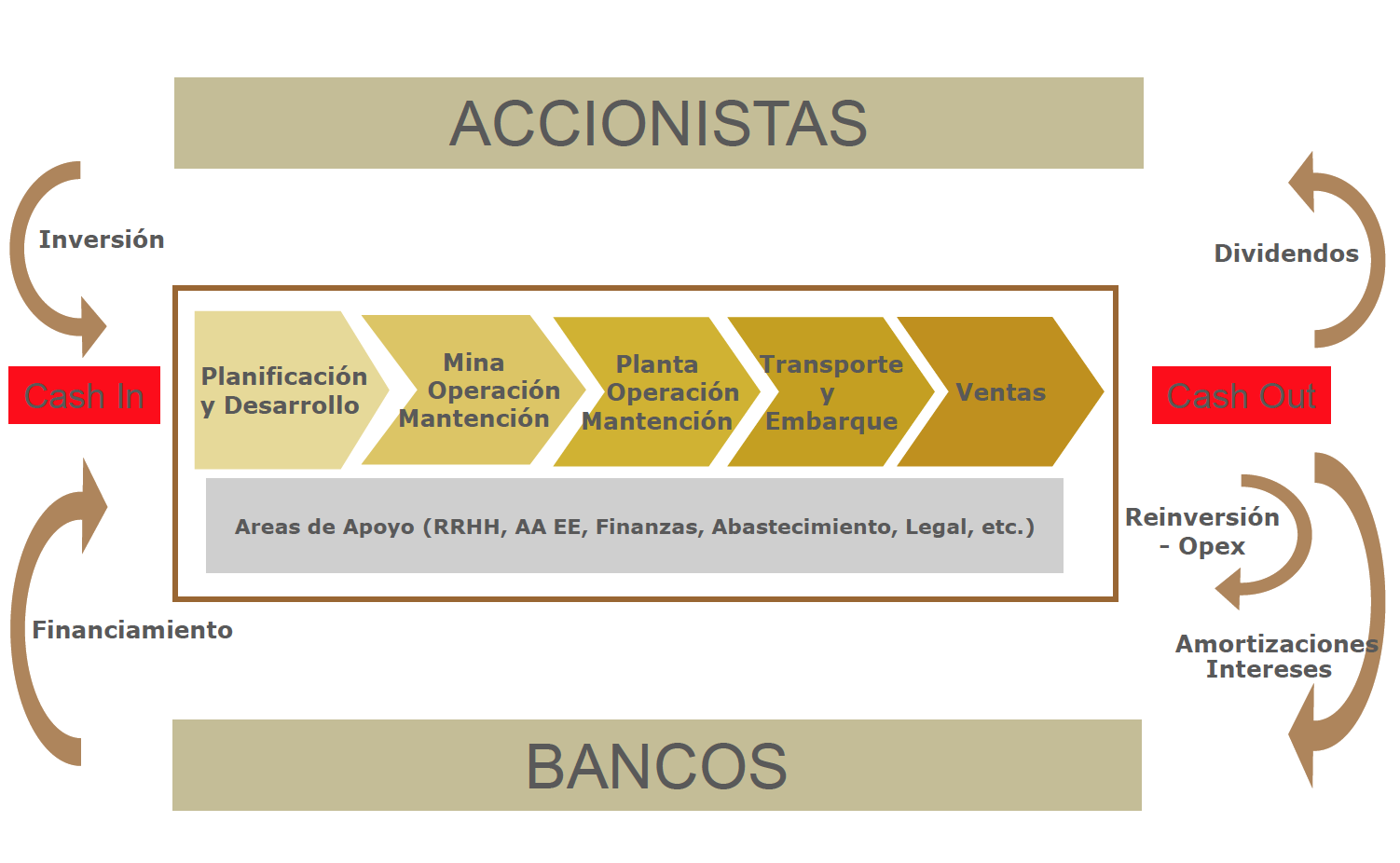 Flujos de Caja Accionistas y Bancos
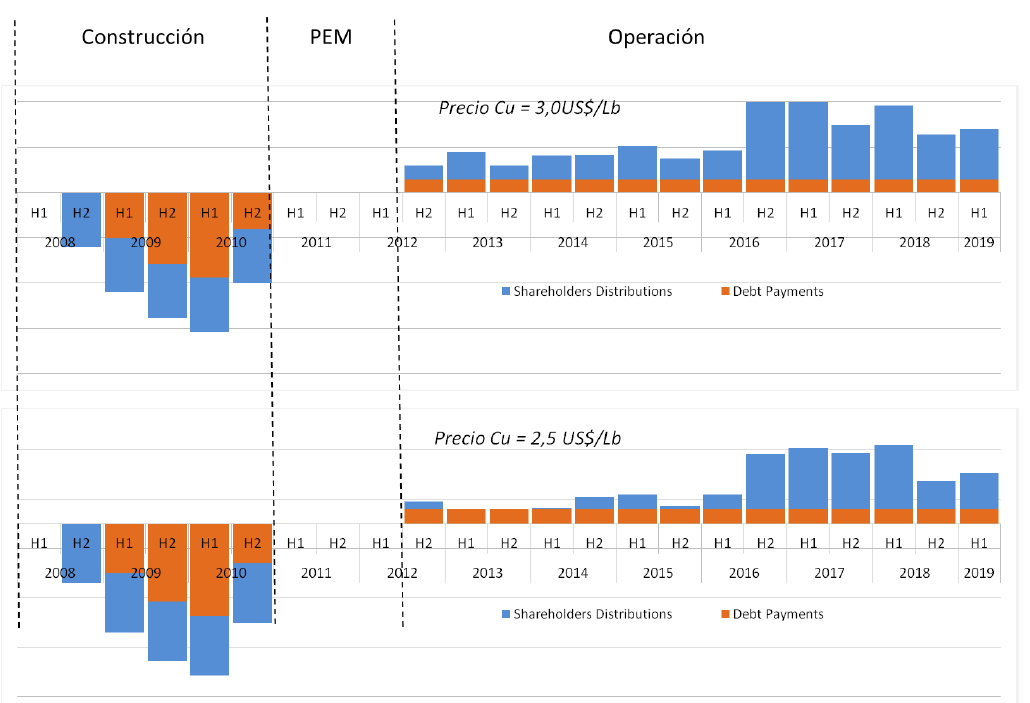 BONOs
BoNOS
Instrumentos de deuda para financiar entidades gubernamentales o empresas.
Titulo de deuda de renta fija o variable, al portador o nominales, negociables, 1 a 30 años (madurez)
El emisor se compromete a devolver capital e intereses, llamado Cupón.
En los mercados se exige clasificación de riesgo por calificadoras como Standard & Poor’s y Moody’s
CLASIFICACION S&P
BONOS codelco
Deuda total Codelco 
US$ 11.000 M
PROJECT FINANCE
Project finance
Fuente de financiamiento más usada en Chile desde el financiamiento de Escondida en 1983 
Intensivos en capital 
Largo plazo 
Riesgo complejo de evaluar
¿Qué es un Project Finance?
Es un tipo de financiamiento mediante el cual los financistas asumen el riesgo de la generación de flujo de caja del proyecto como fuente de pago de la deuda y los activos del proyecto constituyen la principal garantía 
Se busca la independencia del proyecto de las demás actividades económicas de los socios. En un Project Finance puro los socios no entregan garantías más allá de los activos del propio proyecto 
Generalmente los socios (sponsor) entregan al menos garantía de completion.
Estructura típica project finance
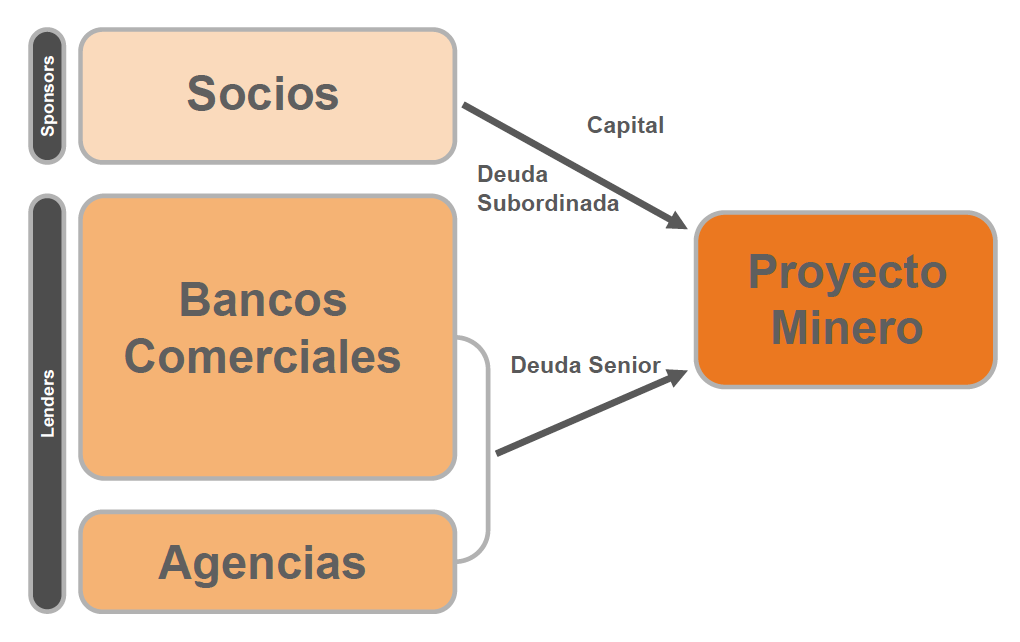 CAPITAL
DEUDA
SUBORDINADA
DEUDA SENIOR
Ventajas de un Project Finance
Permite aislar nuevo negocio 
Facilita la incorporación de socios 
Alto nivel de apalancamiento financiero (70/30) 
Financiamiento de largo plazo 
Adecuada distribución del riesgo/retorno entre los actores 
Obliga a revisión independiente (bancos, legal, ingeniero independiente, asesores financieros, asesores de seguros)
Desventajas de un Project Finance
Complejo de estructurar
Costos importantes de comisiones y asesores
Complejo de revisión por involucramiento de los financistas
Toma tiempo 
Obliga a entregar información
Covenants (obligaciones que se incluyen como mantener cierto nivel de capital, presentar los estados financieros, no adquirir otras deudas, etc.) 
Garantía de Completion/Completion Test
Completion TESt prueba operativa que certifica la autonomia del proyecto
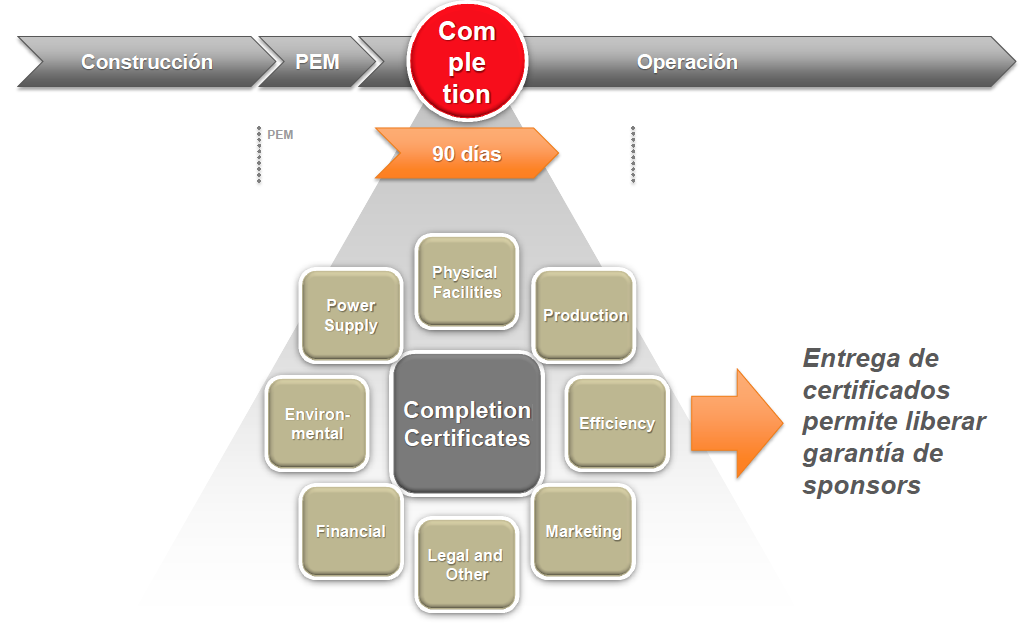 Pruebas de producción
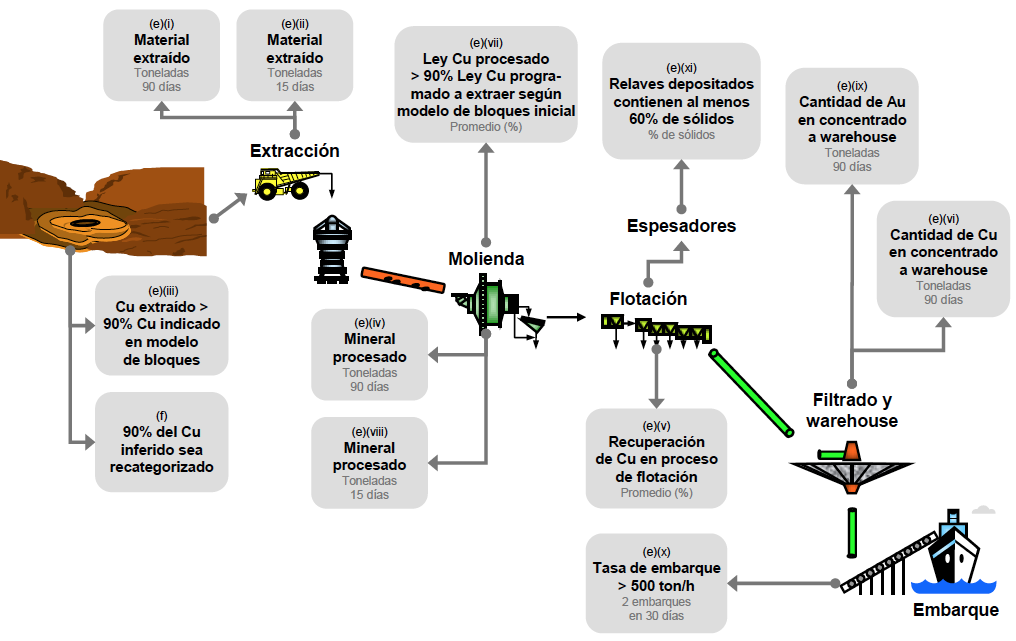 Pruebas de Eficiencia
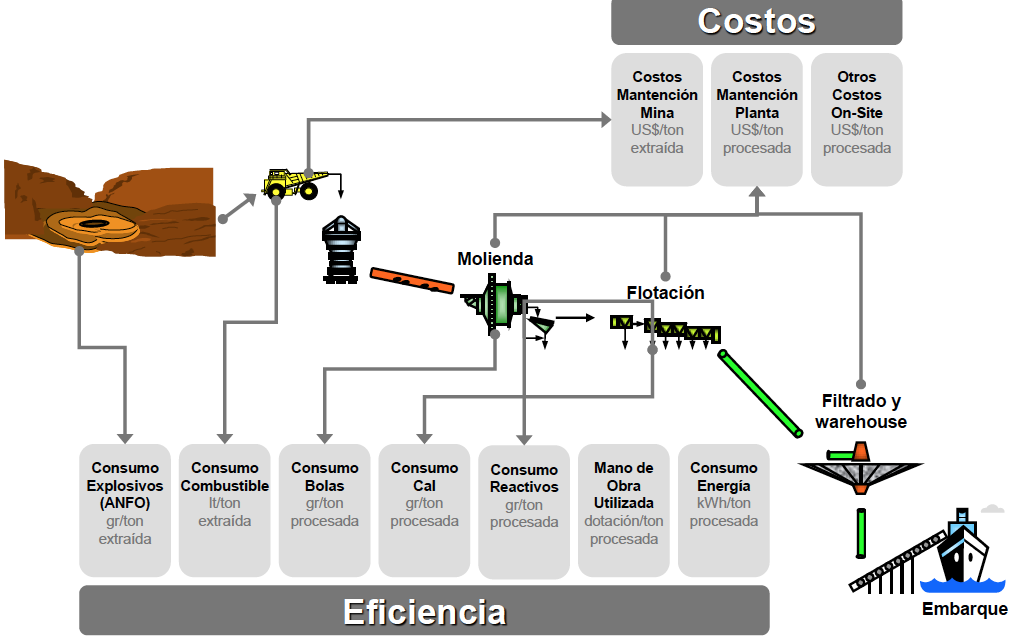 Principales objetivos de un project finance
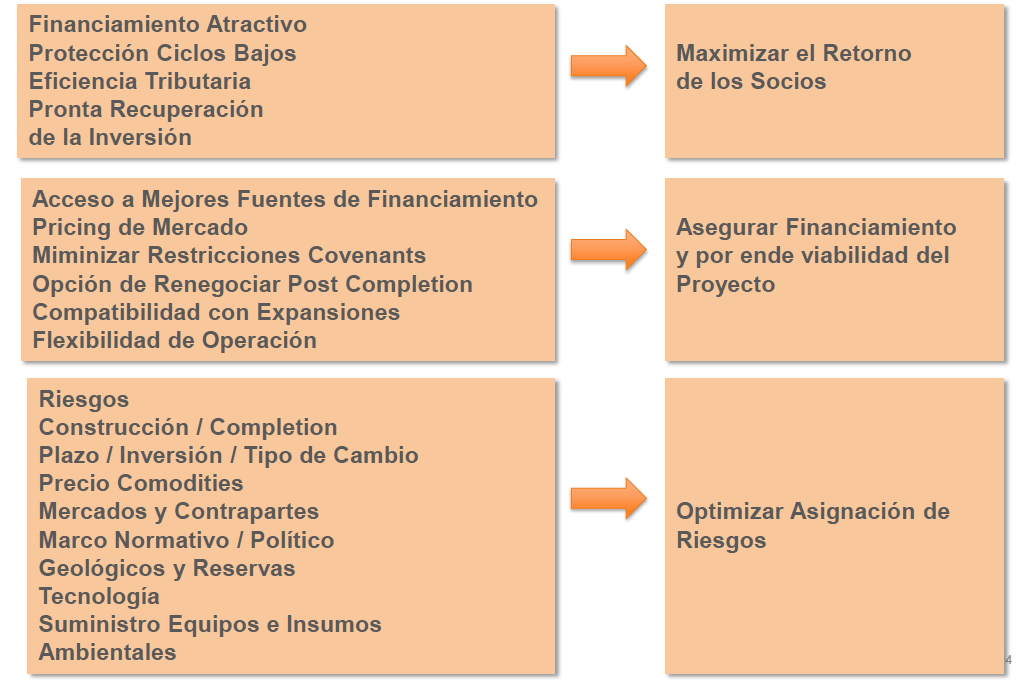 Seguros DURANTE CONSTRUCION
Construction all risk (CAR)
Daño al proyecto o materiales y equipos 
Daños a terceros, personas o bienes 
Perdidas por atraso debido a siniestro
Marine Cargo
conclusiones
Los proyectos mineros son intensivos en el uso de capital por  lo que requieren financiamiento adicional al de los accionistas
Esto permite a los accionistas multiplicar su capacidad de ejecución por medio del apalancamiento financiero
El Project Finance es la forma mas común para proyectos mineros mayores de largo plazo, aunque se requiere tiempo para estructurarlo
Los proyectos mineros son complejos y por eso se requiere de estructuras de financiamiento especializadas.
CIERRE DEL PROYECTO
Cierre financiero. Informe final. Lecciones aprendidas.
Re- evaluación.
Cierre financiero
Cierre de contratos:
resolución de reclamos, 
revisión de cumplimientos legales, etc..
finiquito
Cierre de las cuentas de capital
Tienden a permanecer abiertas para cambios, correcciones 
Transferencia de gastos a cuentas de activo fijo.
Establecer detalle de las cuentas.
Inicio de la depreciación.
Informe final
Resultados de seguridad.
Gastos reales vs. Presupuesto, por item.
Tiempo real de ejecución vs. programa.
Cambios.
Desviaciones con respecto al plan de ejecución.
Resultados en compras y contratos.
Dificultades y desviaciones.
Cambios en condiciones de mercado.
Resultados de los tests de puesta en marcha.
Lecciones aprendidas, ej.(1)
Mantener la consistencia, el personal, los contratistas en las diferentes fases de un proyecto, desde conceptual a EPC.
Evaluar todas las alternativas razonables durante la ingeniería de factibilidad.
Desarrollar planes para manejar los asuntos externos (autoridades, comunidad).
Activa participación del dueño en todas las fases del proyecto.
Las funciones de Calidad, Seguridad y Control de Costo y Programa deben reportar directamente al Gerente del Proyecto.
Lecciones aprendidas, ej. (2)
Se definen claros niveles de aprobación en la organización.
Se asigna temprano personal de Operaciones al equipo del proyecto.
Se prepara un equipo de proyecto del dueño capaz y entrenado, con personal propio y externo según se requiera.
El equipo del dueño y el tipo de contratos deben estar en concordancia.
Hay una estrecha coordinación entre Proyecto y Operaciones en todas las fases del proyecto.
Lecciones aprendidas, ej. (3)
Se establecen plazos razonables en el programa para obtener las aprobaciones. Los procesos de aprobación se preparan. Se obtiene fondos para continuar los trabajos.
Se trabaja en alianza con los contratistas: “con” y no “contra” el contratista.
Las etapas conceptuales y de factibilidad son el momento adecuado para analizar, mejorar, cambiar el proyecto desde todo punto de vista.
Las bases del proyecto involucran a todos los interesados.
Lecciones aprendidas, ej. (4)
Se inician temprano y se dan tiempos apropiados para negociaciones, permisos, etc..
LIDERAZGO y PARTICIPACION son elementos claves en Seguridad y Calidad.
Las compras se realizan desde el interior del proyecto. 
Hay que construir “equipo” entre todos los participantes: “team buildings”, celebraciones,…
Índices
Costo de gestión
Ing. básica y de detalle + gestión ( dueño + cont.EPCM)
                   costo total del proyecto
Costo total del proyecto
    equipos + materiales
Costo total de proyecto
    materiales + mano obra
Costo promedio mano obra, 
Gastos FOB a CIF, 
% indirectos, GG, utilidades en contratos
Re evaluación
Se efectúan entre uno y dos años después de la puesta en marcha.
Objetivo: determinar si el proyecto cumplió con los objetivos trazados de 
diseño, 
producciones, 
calidad de productos
costos de operación
rentabilidad
Objetivo principal: aprender para el futuro.
FIN DEL CURSO
MUCHAS GRACIAS
ESPERO QUE LES SEA UTIL